Special Notes
Dear colleagues,
You know that a sentences may be completed in different ways, So to understand the full meaning of the sentence, students have to write the question on the answer script and then they will complete it. Completed part must be underlined. Only answer should not be written in the answer script. It is wrong.  It is notable  that after completing all the sentences , it will express a complete sense of an event or a topic because all the grammar items are now a days contextual. Necessary notes are given below the slide . Please follow it before going to present it in the class.

Your near and dear
Md. Hasan Hafizur Rahman
Cambrian School & College
Dhaka
[Speaker Notes: This option is very imporant. If you want to make the class fruitful, please follow the instructions in this option carefully before present it in the class.]
Welcome
[Speaker Notes: Welcome slide.]
Introduction
Md. Hasan Hafizur Rahman
Lecturer and Head of the Department (English)
Cambrian School & College
Baridhara, Dhaka

Presentation made for
Class IX-X
English 2nd paper
Grammar
[Speaker Notes: Introduction of the teacher and the class.]
because of his illness.
He could not go to college______________________
What kind of sentence is this?
Completing sentence
Let us discuss about completing sentence.
[Speaker Notes: Suspension and lesson declaration.]
Learning outcomes
At the end of the lesson , we will be able to –
identify some items of completing sentence
identify the formation of completing sentence
complete incomplete sentences
[Speaker Notes: The above outcomes will be achieved from this content.]
Completing item -13
Use of because of, on account of, owing to & due to’.
on account of his illness
He cannot do hard job______________________.
Complete the following sentences.
1. Everybody loves him___________.
2. On account of rain_____________.
3. __________________due to thick fog.
[Speaker Notes: Because of/on account of/due to/owing to এর বাংলা অর্থ ‘কারনে / জন্যে ‘]
Completing item -14
Use of ‘would rather……………..than’.
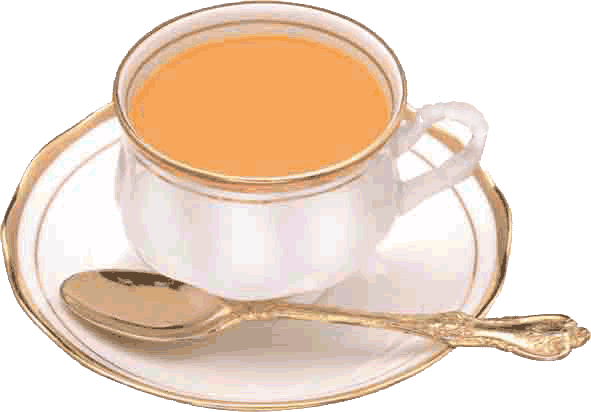 coffee.
I would rather drink tea than_______
Complete the following sentences.
1. I would rather die than___________.
2. I would rather go _____________.
3. ___________ than fail.
[Speaker Notes: Would rathmer means বরং... তবুও]
Completing item -15
Use of ‘had better’
(বরং ভাল)
You had better___
go
Had better. It is unreal past. It does not mean past tense rather it
 denotes present and future. No infinitive is used after it.
Complete the sentences
1. I had better __________________
2. He had better________________
3. They had better______________
4. You had better_______________
[Speaker Notes: It does not mean past tense rather it is present tense. Had better দ্বারা past tense বুঝায় না বরং এটি present tense নির্দেশ করে।]
Completing item -16
Formation: No sooner had + subject 
+v3 + extension + than + subject + v2
Use of ‘No sooner…..than’.
No sooner had he reached the station________________.
than the train left.
[Speaker Notes: শিক্ষার্থীরা অনেক সময় than এর জায়গায় then লিখে ফেলে। বিষয়টি তাদের ভালভাবে বুঝিয়ে দেওয়া দরকার।]
Activities
No sooner had the police come________________________________
No sooner had the bell rung_______________________________________
________________________ we started for home.
No sooner had the magic started_______________________________________
________________________________than the play began.
[Speaker Notes: It is for feed back.]
Completing item -17
Use of ‘It is time (proper time)’
Formation-1: It is time to + v1 + extension
start the plane.
It is time to
Formation-2: It is time for +object+ to + v1 + extension
board the plane.
It is time for me to
[Speaker Notes: To mean proper time all will be present tense. (যথাযথ সময় বুঝাতে sentences এর উভয় অংশে present tense হবে)]
Completing item -18
Use of ‘It is time (Time is over)’
Formation-1: It is time +Subject + v2 + extension
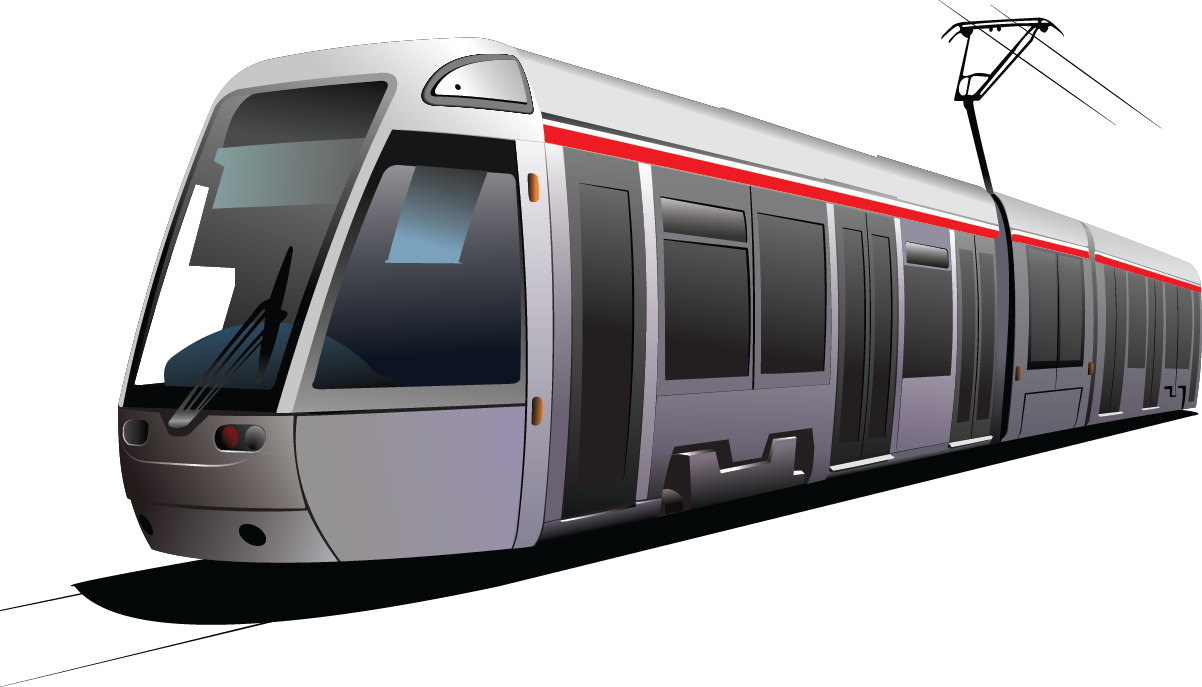 started the train journey.
It is time we
[Speaker Notes: To mean passed time last one will be past tense. (সময় অতিক্রান্ত হয়েছে বুঝাতে প্রথম অংশ present tense হবে, পরের অংশ past tense হবে।)]
Completing item -19
Use of ‘It is high time (Time is over)’
Formation-1: It is high time +Subject + v2 + extension
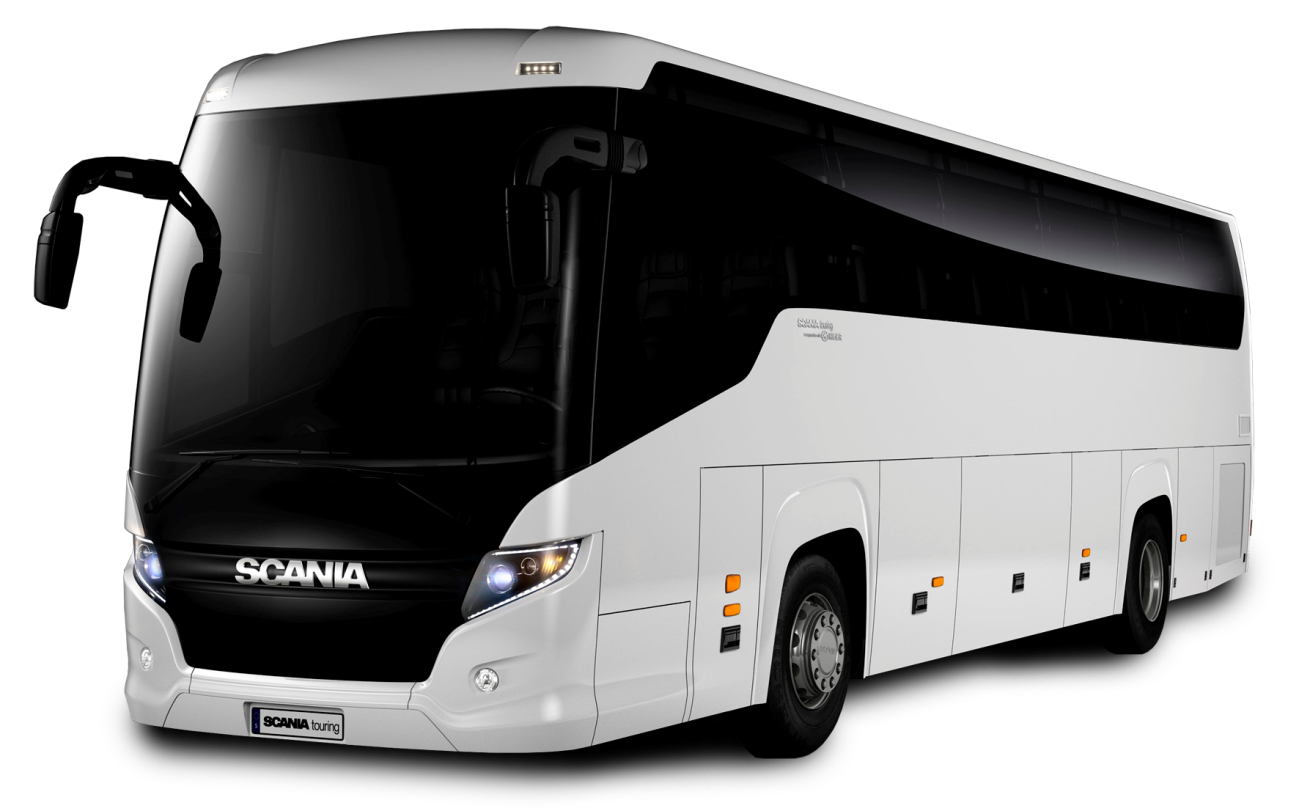 started  journey by bus.
It is high time we
[Speaker Notes: জোর দিয়ে বুঝাতে high time ব্যবহৃত হয়। Subject এর পরে verbটি past হলেও মূলতঃ এটি present tense এর  অর্থ প্রকাশ করে।]
Activities
It is time________________________________
_____________________we  started our duty.
It is high time________________________.
__________________________we started our prayer.
It is time___________________
It is time for us_____________________
[Speaker Notes: Feed back/ Evaluation.]
Completing item -20
Use of ‘As if/As though
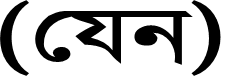 Formation-1: Sub + v1 + extension + as if/as though+ sub +v2+extension.
he knew everything.
He speaks as though
Formation-2: Sub + v2 + extension + as if/as though+ sub +had+v3+extension.
he had known everything.
He spoke as though
[Speaker Notes: It the first sentence is present tense, 2nd will be past and if the first sentence is past tense , 2nd will be past perfect tense.]
Completing item -21
Use of ‘Let alone(Undesirable thinking)’
Formation : Negative sentence +let alone + relevant part of the sentence
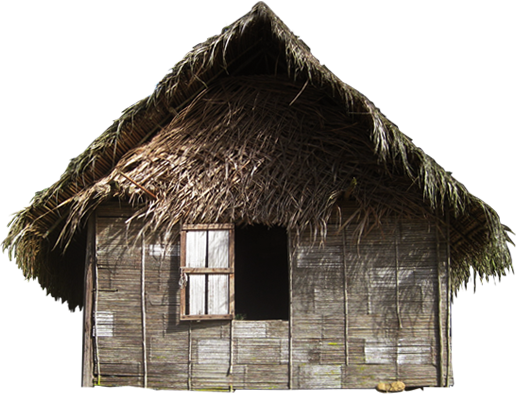 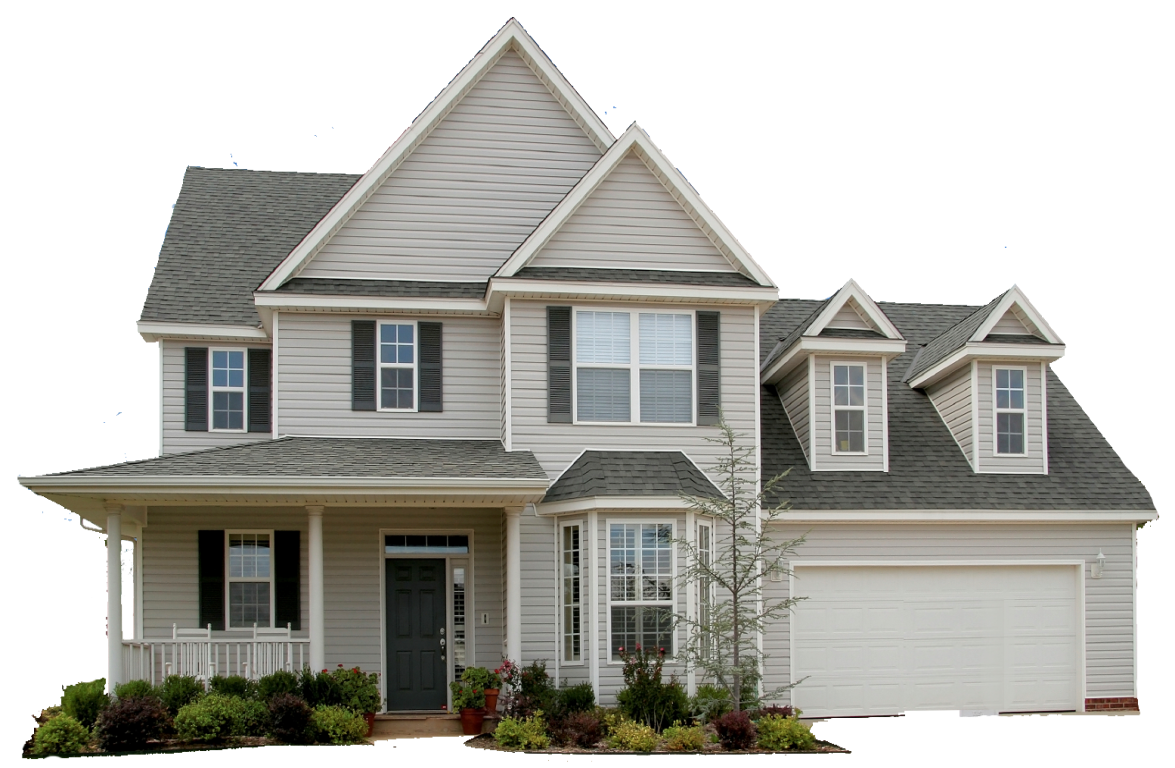 an aristocratic house.
He cannot live in a hut let alone
[Speaker Notes: “চিন্তা করা যায় না/ভাবা যায় না” অর্থ প্রকাশ করতে Let alone ব্যবহৃত হয়। ইহা সাধারণতঃ Negative অর্থ প্রকাশ করে।]
Activities
He can not eat a mango let alone_______________
_____________________ten kilometers.
They can not play so bad let alone________________________.
__________________________GPA  5.
She can not cook rice let alone___________________
[Speaker Notes: Feed back/ Evaluation.]
Continue to next content
[Speaker Notes: Ending slide.]